Today
Homework 1 due 11:59 pm next Wednesday, April 6
Review math essential to algorithm analysis
Proof by induction (review example)
Exponents and logarithms
Floor and ceiling functions

Begin algorithm analysis
Spring 2016
CSE 373: Data Structures & Algorithms
1
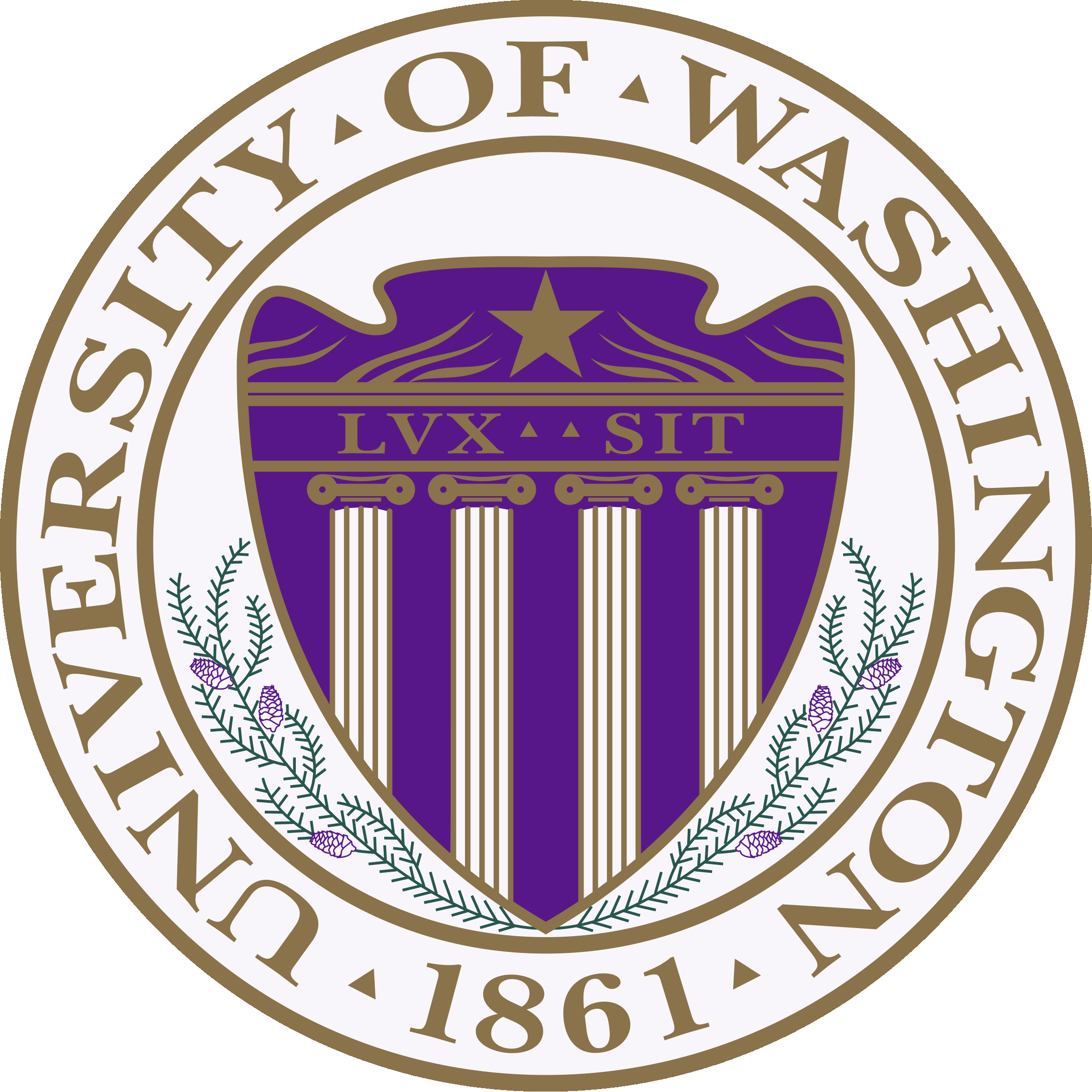 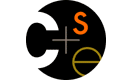 CSE373: Data Structures and AlgorithmsLecture 3: Math Review; Algorithm Analysis
Linda Shapiro
Spring 2016
Mathematical induction
Suppose P(n) is some statement (mentioning integer n)
Example: n ≥ n/2 + 1

We can use induction to prove P(n) for all integers n ≥ n0. 
We need to
Prove the “base case”  i.e. P(n0). For us n0 is usually 1. 
Assume the statement holds for P(k). 
Prove the “inductive case” i.e. if P(k) is true, then P(k+1) is true.

Why we care: 
	To show an algorithm is correct or has a certain running time     
	no matter how big a data structure or input value is
	(Our “n” will be the data structure or input size.)
Spring 2016
CSE 373: Data Structures & Algorithms
3
Review Example
P(n) = “the sum of the first n powers of 2 (starting at 20) is 2n-1”
20 + 21 + 22 + … + 2n-1 = 2n - 1.

in other words: 	1 + 2 + 4 + … + 2n-1 = 2n - 1.
Spring 2016
CSE 373: Data Structures & Algorithms
4
Review Example
P(n) = “the sum of the first n powers of 2 (starting at 20) is 2n-1”

We will show that P(n) holds for all n ≥ 1
Proof:  By induction on n
Base case: n=1.  Sum of first 1 power of 2 is 20 , which equals 1.
			       And for n=1, 2n-1 equals 1.
Spring 2016
CSE 373: Data Structures & Algorithms
5
Review Example
P(n) = “the sum of the first n powers of 2 (starting at 20) is 2n-1”

Inductive case:
Assume P(k) is true i.e. the sum of the first k powers of 2 is 2k-1
Show P(k+1) is true i.e. the sum of the first (k+1) powers of 2 is 2k+1-1

Using our assumption, we know the first k powers of 2 is
	20 + 21 + 22 + … + 2k-1 = 2k - 1

Add the next power of 2 to both sides…
	20 + 21 + 22 + … + 2k-1 + 2k = 2k - 1 + 2k

We have what we want on the left; massage the right a bit:
		20 + 21 + 22 + … + 2k-1 + 2k = 2(2k) – 1
					     = 2k+1 – 1
Success!
Spring 2016
CSE 373: Data Structures & Algorithms
6
Mathematical Preliminaries
The following N slides contain basic mathematics needed for analyzing algorithms.
You should actually know this stuff.

Hang in there!
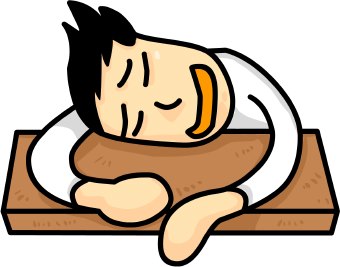 Spring 2016
CSE 373: Data Structures & Algorithms
7
Logarithms and Exponents
Definition: x = 2y if log2 x = y 	
8 = 23,  so  log2 8 = 3
65536= 216,  so  log2 65536 = 16

The exponent of a number says how many times to use the number in a multiplication. e.g. 23 = 2 × 2 × 2 = 8 
     (2 is used 3 times in a multiplication to get 8)

A logarithm says how many of one number to multiply to get another number. It asks "what exponent produced this?” 
     e.g. log28 = 3 (2 makes 8 when used 3 times in a multiplication)
Spring 2016
CSE 373: Data Structures & Algorithms
8
Logarithms and Exponents
Definition: x = 2y if log2 x = y 	
8 = 23,  so  log2 8 = 3
65536= 216,  so  log2 65536 = 16
 
Since so much is binary in CS, log almost always means log2
log2 n tells you how many bits needed to represent n combinations.   
So, log2 1,000,000 = “a little under 20” (19.9336)

Logarithms and exponents are inverse functions. Just as exponents grow very quickly, logarithms grow very slowly.
Spring 2016
CSE 373: Data Structures & Algorithms
9
Logarithms and Exponents: Big View
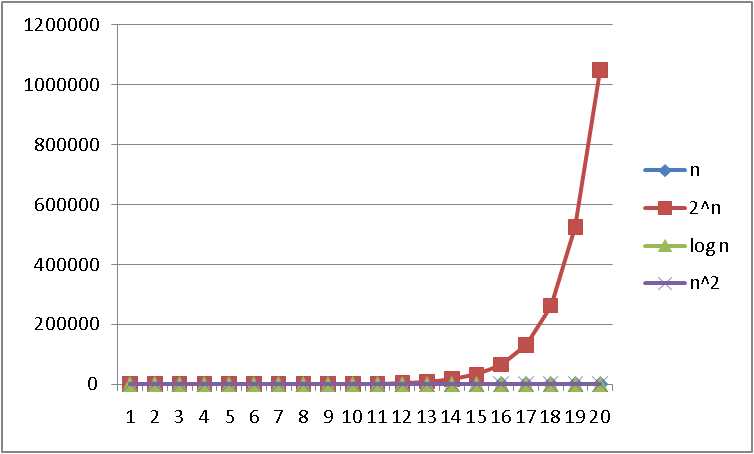 n
Spring 2016
CSE 373: Data Structures & Algorithms
10
Logarithms and Exponents: Zoom in
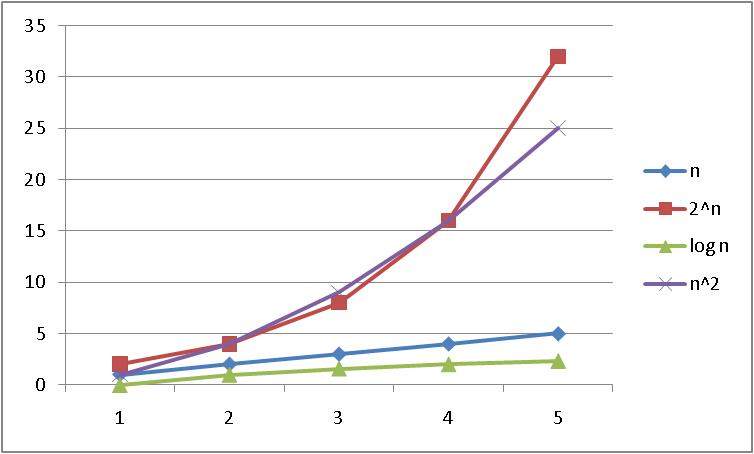 n
Spring 2016
CSE 373: Data Structures & Algorithms
11
Logarithms and Exponents: just n, log n
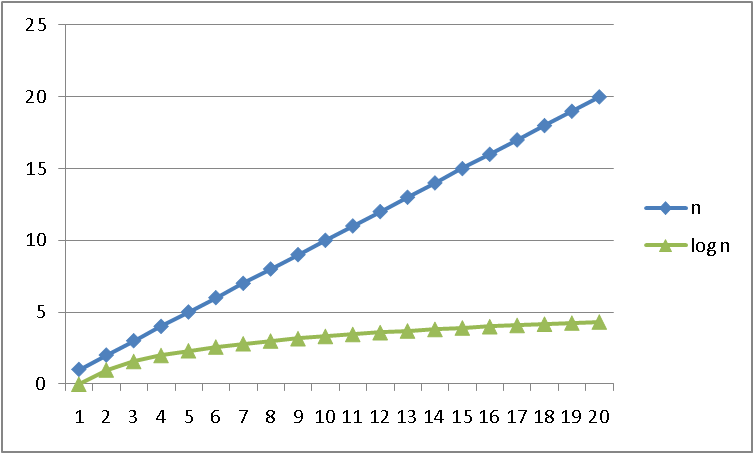 n
Spring 2016
CSE 373: Data Structures & Algorithms
12
Logarithms and Exponents: n, log n, n^2
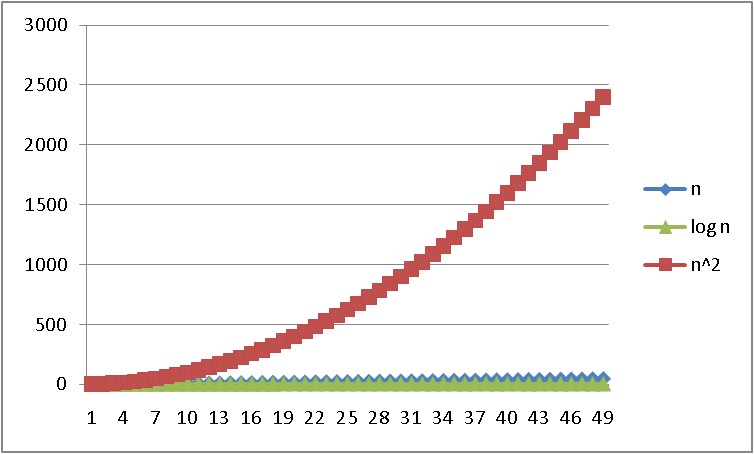 n
Spring 2016
CSE 373: Data Structures & Algorithms
13
Properties of logarithms
log(A*B) = log A + log B

log(Nk)= k log N

log(A/B) = log A – log B

log(log x) is written log log x
Grows as slowly as 22  grows quickly

(log x)(log x) is written log2x
It is greater than log x for all x > 2
It is not the same as log log x
y
Spring 2016
CSE 373: Data Structures & Algorithms
14
Log base doesn’t matter much!
“Any base B log is equivalent to base 2 log within a constant factor”
And we are about to stop worrying about constant factors!
In particular, log2 x = 3.22 log10 x
In general we can convert log bases via a constant multiplier 
To convert from base B to base A:
   logB x = (logA x) / (logA B)
   log2 1,000,000 = (log10 1,000,000) / (log10 2)
   log2 1,000,000 =  6  /  .3010 = 19.9336
               
I use this because my calculator doesn’t have log2.
Spring 2016
CSE 373: Data Structures & Algorithms
15
Floor and ceiling
Floor function: the largest integer < X
Ceiling function: the smallest integer > X
Spring 2016
CSE 373: Data Structures & Algorithms
16
Facts about floor and ceiling
└5/2┘    +  ┌5/2┐

   2             3

         5
Spring 2016
CSE 373: Data Structures & Algorithms
17
Algorithm Analysis
As the “size” of an algorithm’s input grows (integer, length of array, size of queue, etc.), we want to know
How much longer does the algorithm take to run? (time)
How much more memory does the algorithm need? (space)

Because the curves we saw are so different, often care about only “which curve we are like”

Separate issue: Algorithm correctness – does it produce the right answer for all inputs
Usually more important, naturally
Spring 2016
CSE 373: Data Structures & Algorithms
18
Algorithm Analysis: A first example
Consider the following program segment: 
	x:= 0;
	for i = 1 to n do
	   for j = 1 to i do
		x := x + 1;
What is the value of x at the end?


1 to 1      1
1 to 2      3
1 to 3      6
1 to 4     10
…
n    1 to n        ?
i       j	     x
Number of times x gets incremented is
= 1 + 2 + 3 + … + (n-1) + n
= n*(n+1)/2
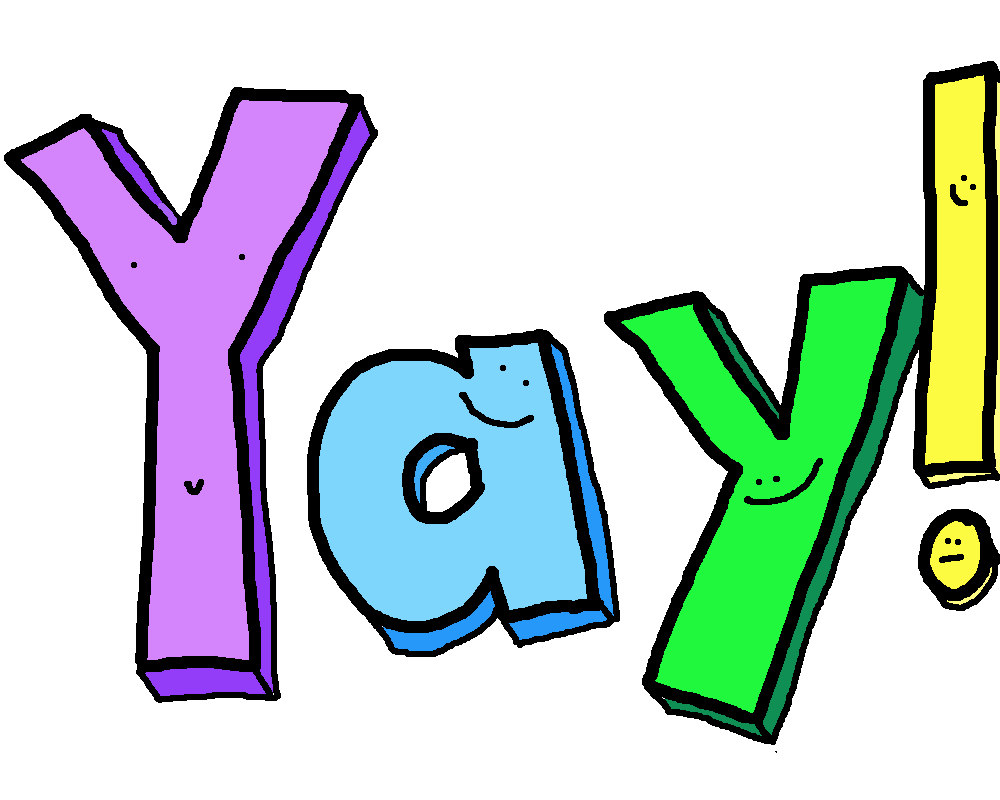 Spring 2016
CSE 373: Data Structures & Algorithms
19
Analyzing the loop
Consider the following program segment: 
	x:= 0;
	for i = 1 to n do
	   for j = 1 to i do
		x := x + 1;

The total number of loop iterations is n*(n+1)/2
This is a very common loop structure, worth memorizing
This is proportional to n2 , and we say O(n2), “big-Oh of n2 ”
n*(n+1)/2 = (n2+ n)/2 = 1/2n2 + 1/2n 
The n2 term dominates the n term.
For large enough n, the lower order and constant terms are irrelevant, as are the assignment statements
See plot… (n2+ n)/2 vs. just n2/2
Spring 2016
CSE 373: Data Structures & Algorithms
20
Lower-order terms don’t matter
n*(n+ 1)/2   vs. just n2/2
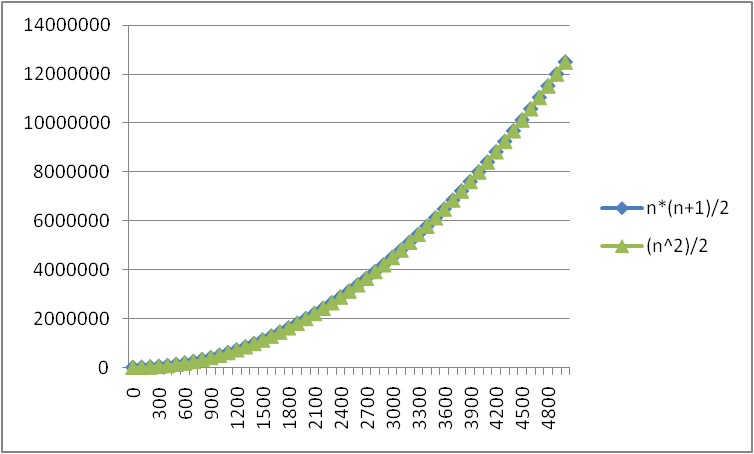 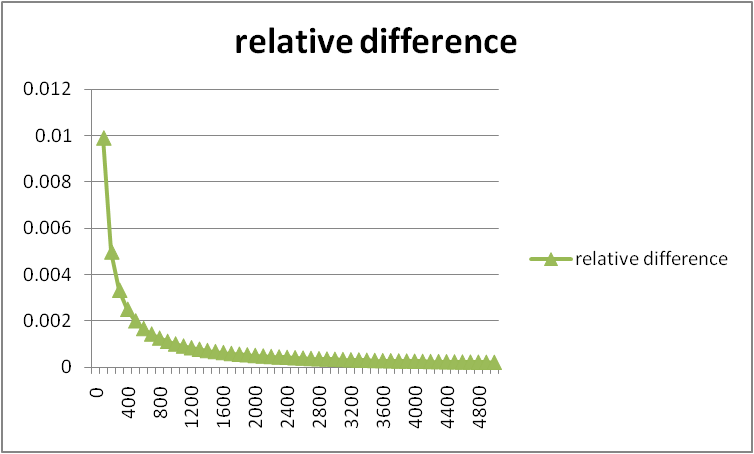 We just say O(n2)
Spring 2016
CSE 373: Data Structures & Algorithms
21
Big-O: Common Names
O(1)		constant (same as O(k) for constant k)
O(log n)	logarithmic
O(n)		linear
O(n log n)         “n log n”
O(n2)		quadratic
O(n3)		cubic
O(nk)		polynomial (where is k is any constant)
O(kn)		exponential (where k is any constant > 1)
O(n!)		factorial

Note: “exponential” does not mean “grows really fast”, it means “grows at rate proportional to kn for some k>1”
Spring 2016
CSE 373: Data Structures & Algorithms
22
Big-O running times
For a processor capable of one million instructions per second
For a modern processor, how many instructions per second?
Something like 2 billion.
Spring 2016
CSE 373: Data Structures & Algorithms
23
Analyzing code
Basic operations  take “some amount of” constant time
Arithmetic (fixed-width)
Assignment
Access one Java field or array index
Etc.
(This is an approximation of reality: a very useful “lie”.)

Consecutive statements		Sum of times
Conditionals			Time of test plus slower branch
Loops				Sum of iterations
Calls				Time of call’s body
Recursion			Solve recurrence equation       						(next lecture)
Spring 2016
CSE 373: Data Structures & Algorithms
24
Analyzing code
Add up time for all parts of the algorithm
	e.g. number of iterations = (n2+ n)/2
Eliminate low-order terms i.e. eliminate n: (n2)/2
Eliminate coefficients i.e. eliminate 1/2: (n2) : Result is O(n2) 

Examples:
4n + 5	
0.5n log n + 2n + 7
n3 + 2n + 3n
365
= O(n)
= O(n log n)
= O(2n)
= O(1)
Spring 2016
CSE 373: Data Structures & Algorithms
25
Try a Java sorting program
i    j
private static void bubbleSort(int[] intArray) {
                int n = intArray.length;
                int temp = 0;
               
                for(int i=0; i < n; i++){
                        for(int j=1; j < (n-i); j++){
                               
                                if(intArray[j-1] > intArray[j]){
                                        //swap the elements!
                                        temp = intArray[j-1];
                                        intArray[j-1] = intArray[j];
                                        intArray[j] = temp;
                                }}}}
5 | 3 | 10 | 4
i           j
3 | 5 | 10 | 4
i                j
3 | 5 | 10 | 4
i,j
3 | 5 | 4 | 10
i    j
3 | 5 | 4 | 10
j   i
3 | 4 | 5 | 10
and so on
Spring 2016
CSE 373: Data Structures & Algorithms
26
Let’s analyze it by counting
private static void bubbleSort(int[] intArray) {
                int n = intArray.length;
                int temp = 0;
               
                for(int i=0; i < n; i++){
                        for(int j=1; j < (n-i); j++){
                               
                                if(intArray[j-1] > intArray[j]){
                                        //swap the elements!
                                        temp = intArray[j-1];
                                        intArray[j-1] = intArray[j];
                                        intArray[j] = temp;
                                }}}}
1
outer 
loop  
i=0:    
i=1:    
  . 
i=n-3      
i=n-2
i=n-1
inner
count
  n-1
  n-2
    .
    2
    1
    0 X
1
1 + 2 + ... + (n-2) + (n-1)

= ((n-1)*n)/2
= ½ n2 – ½ n
= O(n2)
Spring 2016
CSE 373: Data Structures & Algorithms
27
Another Exercise
0  1  2  3  4  5  6
class CoinFlip {
  static boolean heads()
    { return Math.random() < 0.5; }
  public static void main(String[] args)
    { int i, j, cnt;
      int  N = Integer.parseInt(args[0]);
      int  M = Integer.parseInt(args[1]);
      int [ ] hist = new int[N+1];
      for (j = 0; j <= N; j++) hist[j] = 0;
      for (i = 0; i < M; i++, hist[cnt]++)
         for (cnt = 0, j = 0; j <= N; j++)
            if (heads()) cnt++;
      for (j = 0; j <=N; j++) {
         if (hist[j] = = 0) system.out.print(“.”);
         for (i = 0; i < hist[j]; i+=1)
            system.out.print(“*”);
         system.out.println(); }}}
hist
|   |   |   |   |   |
hist[j] is the count of
how many of the M
trials got j heads
What is the max
number of heads
you can get in
M trials?
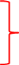 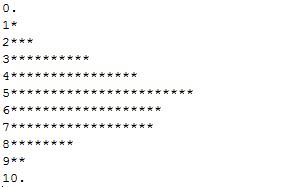 Spring 2016
CSE 373: Data Structures & Algorithms
28